Спеціалізація. Ведучий на ТБ
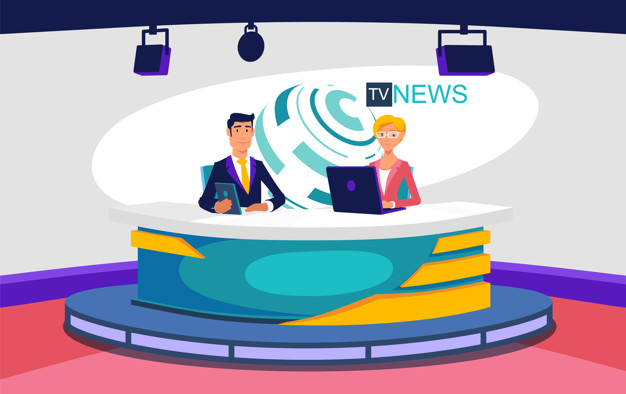 Програма вивчення навчальної дисципліни «Спеціалізація Ведучий на телебаченні» складена відповідно до освітньо-професійної програми підготовки бакалаврів напряму «Журналістика» спеціальності 061 «Журналістика» денного відділення. Курс викладається в 8 семестрі, складається із 4-х змістових модулів та закінчується іспитом.
За підсумками вивчення курсу студенти повинні
знати:
уміти
технічні аспекти роботи в студії та поза приміщенням під час запису підводок;
– різницю між дикторською та західною моделями роботи ведучого;
– правила поведінки в кадрі;
– основні вимоги до зовнішнього вигляду, мовлення;
– принципи індивідуальної роботи та роботи за дуалістичною концепцією;
– основні вимоги до подачі різноманітних інформаційних приводів;
– принципи взаємодії ведучого з іншими структурами редакції.
– практично використовувати набутий інформаційний портфель знань на предмет запису підводок у студії та поза нею;
– працювати зі студійним оснащенням, редагувати тексти та адаптувати іх для подачі в запису та в прямому ефірі;
– знаходити правильні підходи під час подачі різних інформаційних приводів;
– встановлювати контакти з представниками інших відділів телевізійної редакції;
– працювати у прямому ефірі та в записі, незважаючи на загальний хронометраж.
Особливості курсу
16 тижнів навчання
Щотижня по 2 лабораторних заняття
2 тестових контроля
ІДЗ – презентація творчого портфоліо роботи ведучого
Іспит
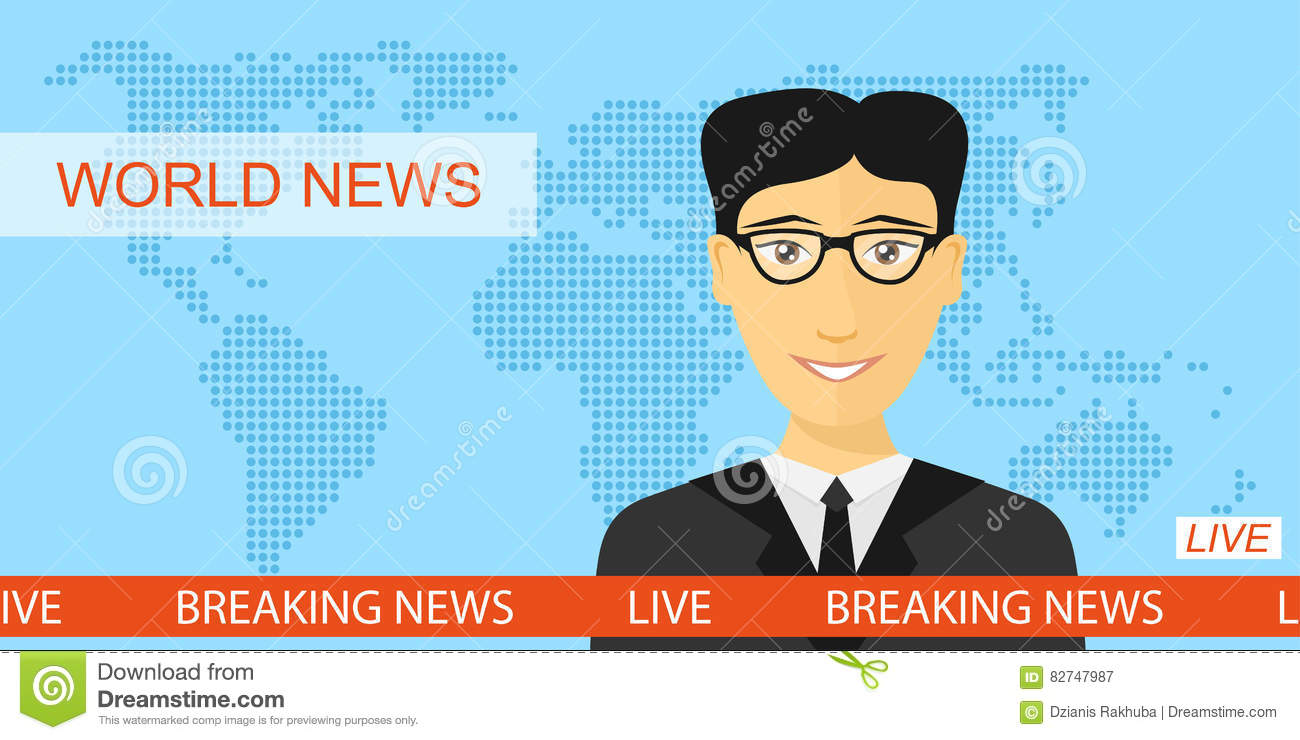 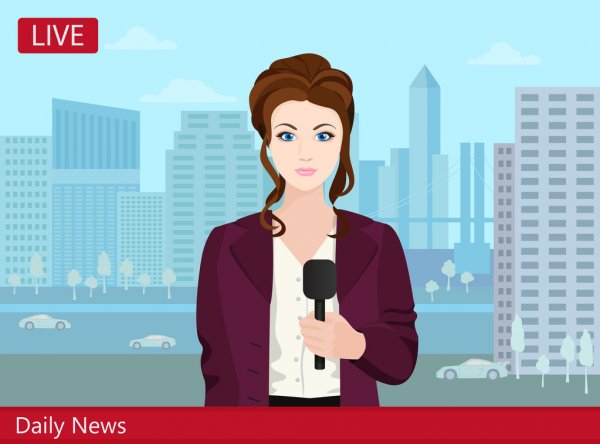